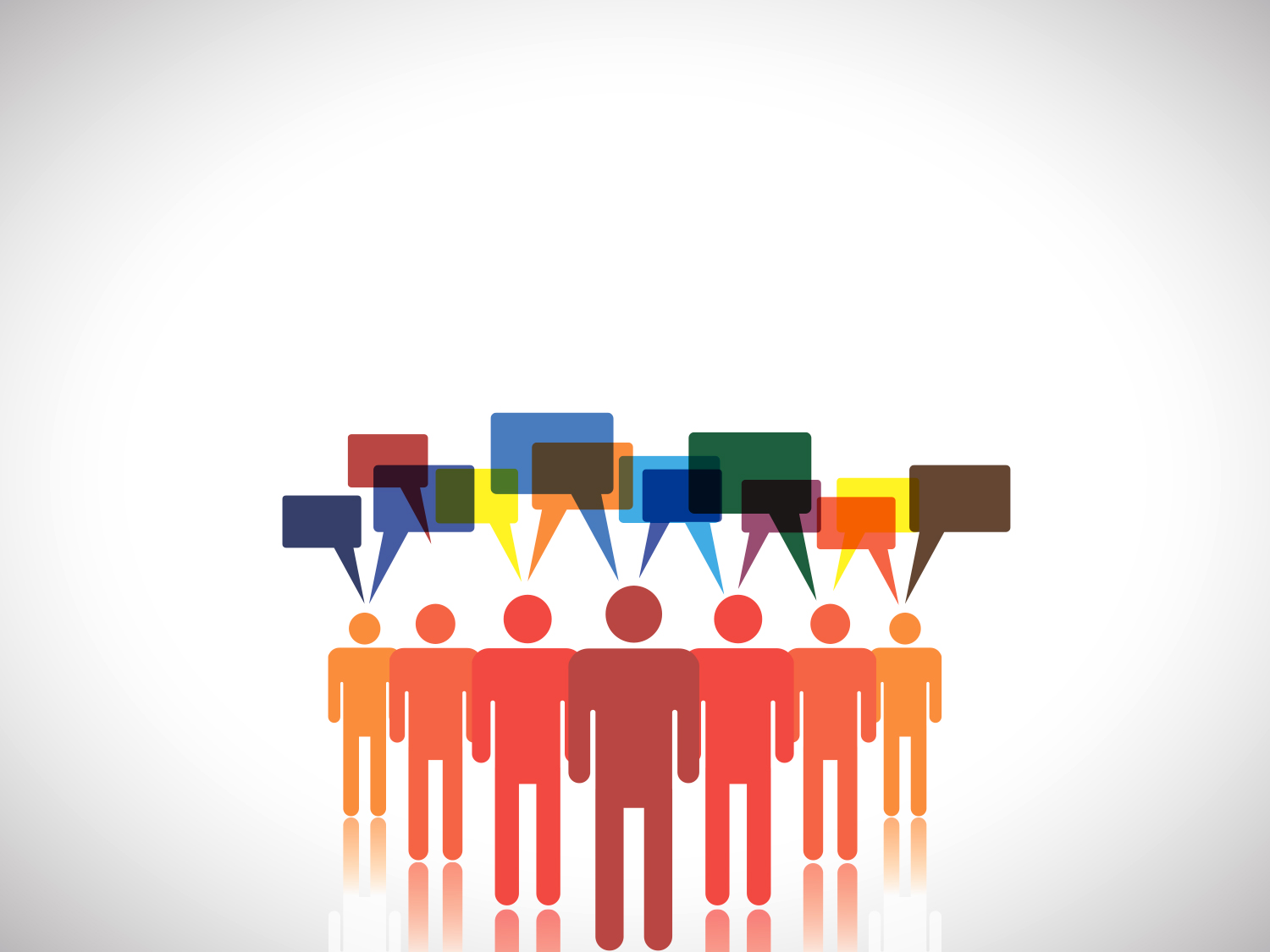 Итоги независимой оценки качества условий оказания услуг образовательными организациями муниципального района «Сосногорск»
в 2020 году
Управление образования администрации МР «Сосногорск»
Проведение независимой оценки
Заказчик – Министерство образования, науки и молодежной политики Республики Коми

Исполнитель – ООО ИЦ «НОВИ»

Объекты: 
9 школ
14 детских садов
1 орг. доп. образования
КРИТЕРИИ:
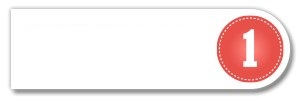 Открытость 
и доступность информации
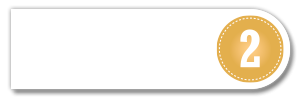 Комфортность условий предоставления услуг
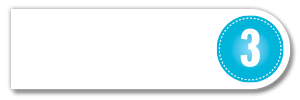 Методы:
Информация руководителя ОО
Онлайн-анкетирование получателей услуг
Анализ официальных сайтов ОО

Время проведения: сентябрь

Процент выборки: не менее 40% от получателей услуг
Доступность услуг для инвалидов
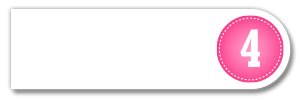 Доброжелательность, вежливость работников
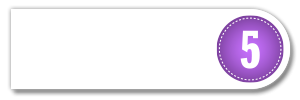 Удовлетворенность условиями оказания 
услуг
Количество респондентов
Доля респондентов в ДОУ
РК – 65,8%

МР – 56,8%
Доля респондентов в ОО
РК – 58,1%

МР – 60,7%
Доля респондентов в УДОД
РК – 53,6%

МР – 67,04%
Критерий 1 «Открытость и доступность информации об организации образования»
Открытость и доступность информации о ДОУ
Всего мест – 136



Max – 
100 баллов
Открытость и доступность информации об ОО
Всего мест –
86



Max – 
100 баллов
Открытость и доступность информации об УДОД
Всего мест – 46

Max – 100 баллов
Критерий 2 «Комфортность условий предоставления образовательных услуг»
Комфортность условий в ДОУ
Всего мест – 108



Max – 
100 баллов
Комфортность условий в ОО
Всего мест –
71



Max – 
100 баллов
Комфортность условий в УДОД
Всего мест – 38

Max – 100 баллов
Критерий 3 «Доступность услуг для инвалидов»
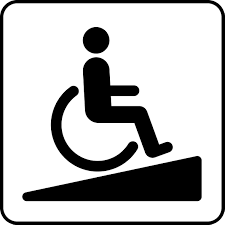 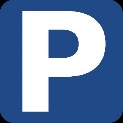 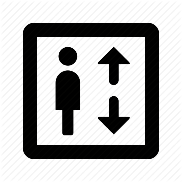 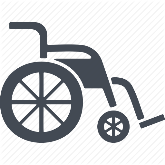 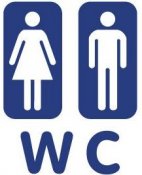 Доступность услуг в ДОУ
Всего мест – 
47



Max – 
100 баллов
Доступность услуг в ОО
Всего мест –
41



Max – 
100 баллов
Доступность услуг в УДОД
Всего мест – 23

Max – 100 баллов
Критерий 4 «Доброжелательность, вежливость работников организации»
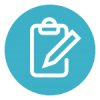 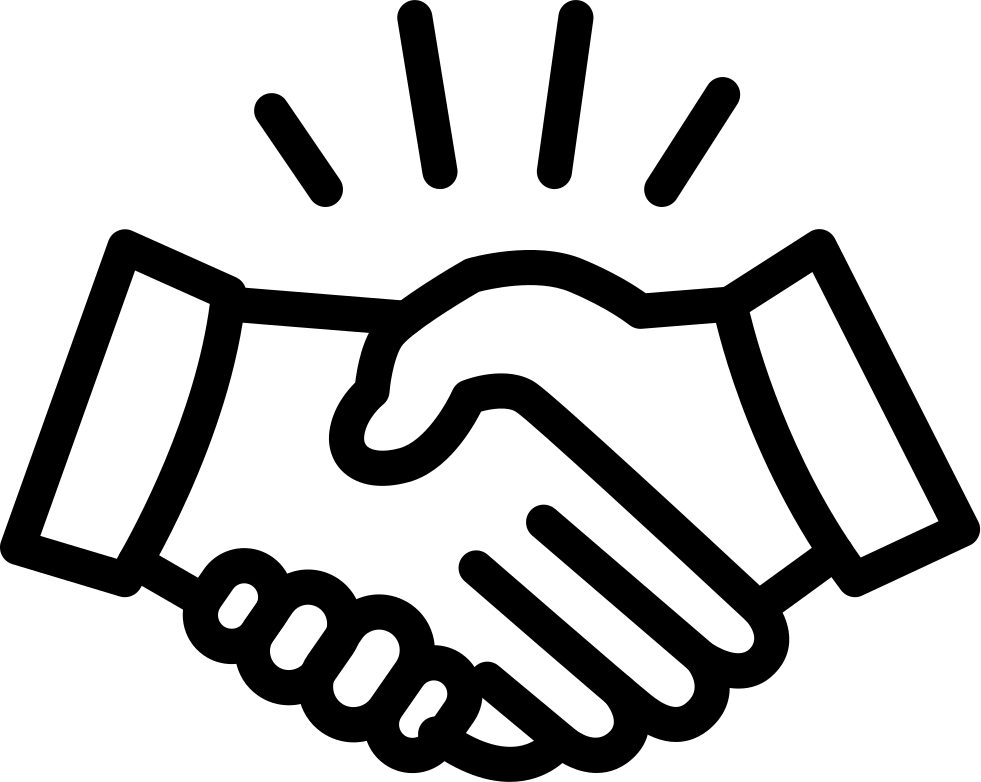 Доброжелательность в ДОУ
Всего мест – 
108



Max – 
100 баллов
Доброжелательность в ОО
Всего мест –
75



Max – 
100 баллов
Доброжелательность в УДОД
Всего мест – 28

Max – 100 баллов
Критерий 5 «Удовлетворенность условиями оказания услуг»
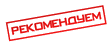 Готовность участников образовательных отношений рекомендовать образовательную организацию родственникам и знакомым
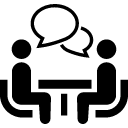 Удовлетворенность ДОУ
Всего мест – 
113



Max – 
100 баллов
Удовлетворенность ОО
Всего мест –
84



Max – 
100 баллов
Удовлетворенность УДОД
Всего мест – 35

Max – 100 баллов
Полный рейтинг по итоговому показателю по результатам сбора, обобщения и анализа информации
Совокупный показатель по результатам 5 критериев
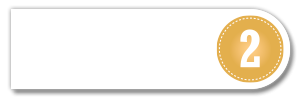 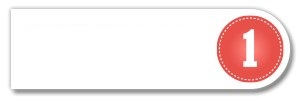 Открытость 
и доступность информации
Комфортность условий предоставления услуг
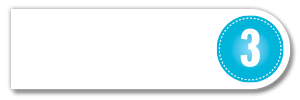 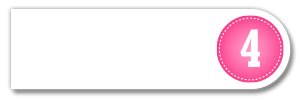 Доступность услуг для инвалидов
Доброжелательность, вежливость работников
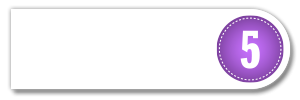 Удовлетворенность условиями оказания 
услуг
Итоговый рейтинг ДОУ
Всего мест – 
181
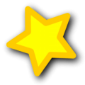 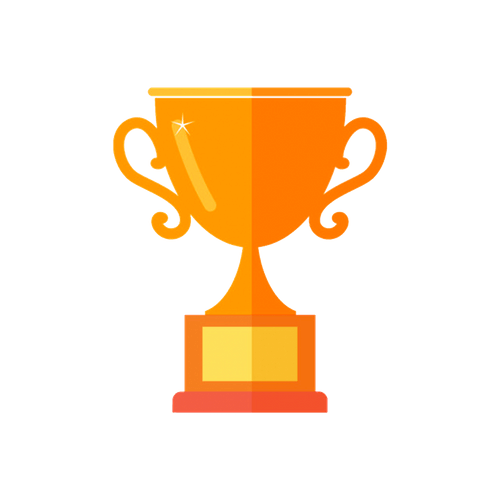 Итоговый рейтинг ОО
Всего мест –
107
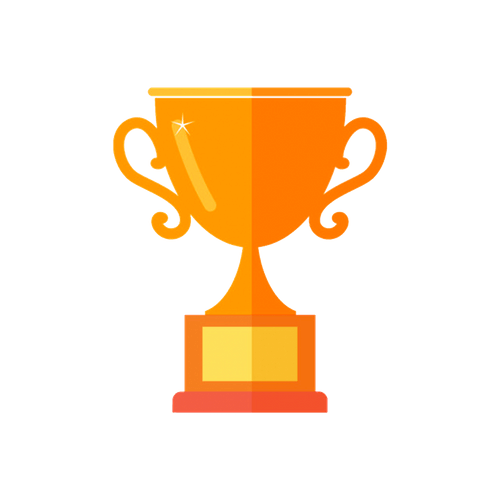 Итоговый рейтинг УДОД
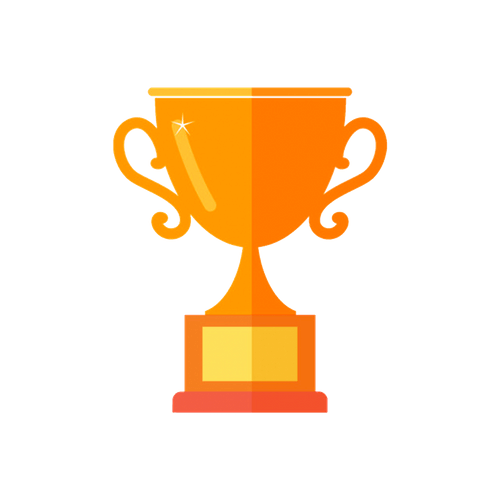 Всего мест – 46

Max – 100 баллов
Рекомендации  по итогам независимой оценки